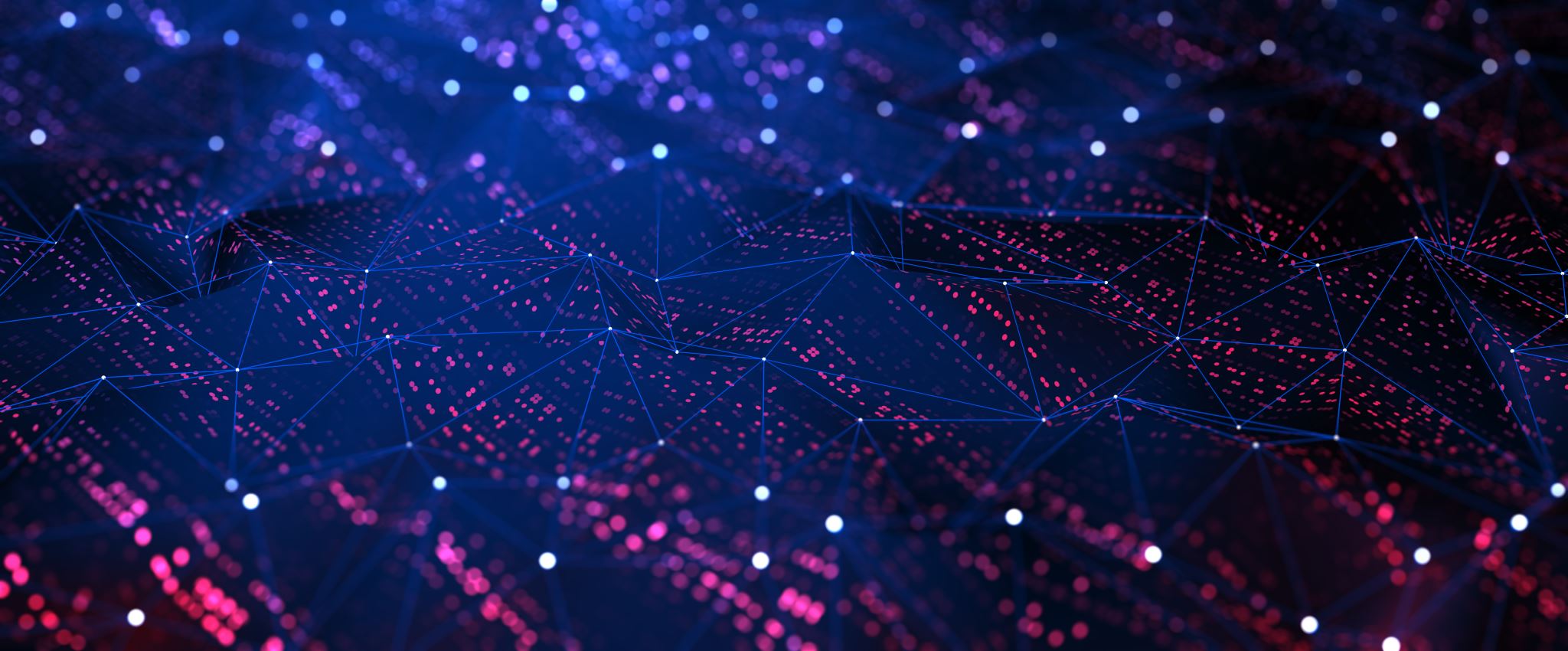 Lesweek 3,
Dinsdag 18 -12
De Community verbonden.
Wat was ook alweer de bedoeling?!
Je gaat met een groepje medestudenten een community opstarten. Startpunt is een groepje mensen dat iets wil doen met een maatschappelijk belangrijk thema. Jullie gaan hen adviseren in het bouwen van een community rond dat thema. Door o.a. onderzoek te doen naar ontwikkelingen op dat gebied, een stakeholders analyse te maken, expertise over het onderwerp te geven en door mensen te vinden die mee willen doen, ga je met en voor die initiatiefnemers aan de slag. In 8 weken tijd werk je toe naar een plan voor de lange termijn voor die community. Een van de onderdelen van dat plan is een bijeenkomst. Dit kan een aftrapbijeenkomst zijn met geïnteresseerden of al echt een bijeenkomst om de leden van de community te binden. Die bijeenkomst gaan jullie ook echt organiseren en uitvoeren. Daarna geven jullie het stokje over en kan de community verder. Al jullie bevindingen, adviezen en dromen voor deze community vat je aan het einde samen in een zgn. Wensenkaart; dat is jullie cadeau aan de community.
Tot nu toe gedaan!
Week 1:
Aftrap van het IBS en fase 1:
Introductie van het thema 
de projectmatige aanpak als adviseur, 
oriëntatie  op het begrip Community, 
groepen gemaakt en thema 
Opdracht of opdrachtgevers bezocht
Week 2: 
-    opstarten community, 
stakeholders analyse, 
voorbereiden en voeren van gesprek met opdrachtgever, 
research voor jullie plan, zover mogelijk uitwerken fase 1, 
kwaliteitsbewaking. ​
voorbereiding voor een groepspresentatie in week 3. ​
Komende week!
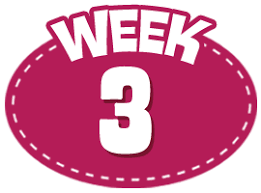 https://www.managementpro.nl/gastcolumns/vijf-tips-voor-softe-projectmanagers-tip-2-have-a-plan/
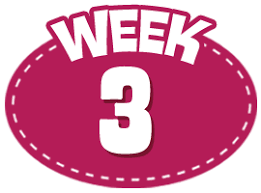 Dinsdag
1. Verdere uitleg over LA Inventarisatie en LA Krachtenvelanalyse
2. Tussentijdse presentaties incl. input door publiek.
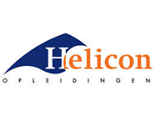 1920_DCV_1_Inventarisatie
Leerdoel Je kunt inventariseren wie mogelijke opdrachtgevers zijn. 
Je kunt belangrijke thema’s op je specialisatie inventariseren.
Je kunt in een korte pitch jullie project idee presenteren.
Samenwerken			
Plaats je product in je portfolio en vraag om feedback.
Bekijk leerproducten van anderen in hun portfolio en geef feedback.
Verbeter je leerproduct en plaats versie 2
Deze opdracht maak je met je projectgroep
Versie 1 21-02-2020
Versie 2 02-03-2020
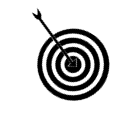 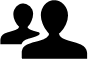 Leerproduct (groepsopdracht)
Dit product bestaat uit 2 delen: 
Document van inventarisatie projecten en wensen
Betrokken partijen
Thema voor de community 
Planning voor de komende weken
Eerste idee voor de activiteit 
Pitch projectidee met bovenstaande onderdelen.
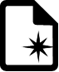 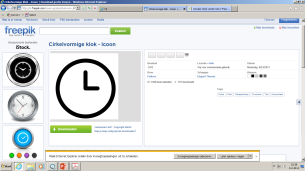 Bijeenkomsten
IBS lessen en projecturen 
Lessen specialisatie 
Bijeenkomst pitch (week 3)
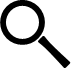 Leerpad                                                                                      
Brainstorm met je groepje over jullie netwerk, wie zijn mogelijke opdrachtgevers 
Ga bij de verschillende mensen na of ze een mogelijk project met jullie willen aangaan. 
Inventariseer welke mogelijke thema’s binnen jullie specialisatie een thema voor de community zouden kunnen zijn. 
Beschrijf hoe het thema voor jullie community van belang zou kunnen zijn. 
Beschrijf (indien mogelijk) een eerste opzet van de wensen van de opdrachtgever/project/community. 
Maak een pitch met de betrokken partijen en het onderwerp van de community.
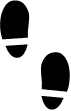 Bronnen
Wikiwijs
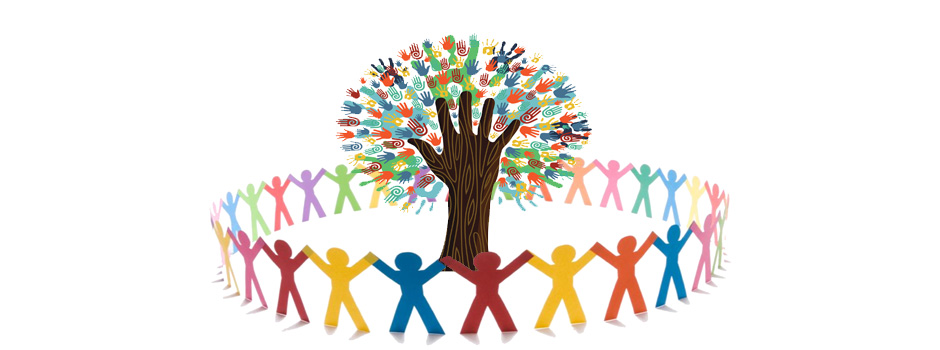 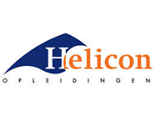 1920_DCV_2_Krachtenveld analyse
Samenwerken			
Plaats je product in je portfolio en vraag om feedback.
Bekijk leerproducten van anderen in hun portfolio en geef feedback.
Verbeter je leerproduct en plaats versie 2
Deze opdracht maak je met je projectgroep
Versie 1 05-03-2020
Versie 2 12-03-2020
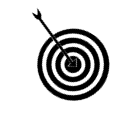 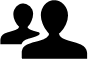 Leerdoel Je kunt je projectomgeving analyseren en verborgen krachten en invloeden omschrijven.
Leerproduct
Dit product bestaat uit:
Inventariseren van de stakeholders/actoren (zie LA1, dit heb je grotendeels al in kaart gebracht)
Beschrijving van het belang van de verschillende actoren ten opzichte van de doelstelling
Beschrijving op welke wijze de actoren worden betrokken bij het project
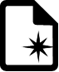 Bijeenkomsten
Lessen stakeholdersanalyse
Les krachtenveldanalyse
Projecturen
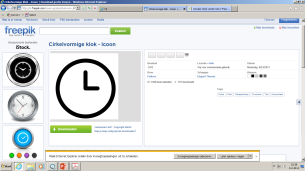 Bronnen
https://managementmodellensite.nl/krachtenveldanalyse/#.XFgTOlxKhPY
https://haagsebeek.nl/server/multimediaserve/7534/Hoe-maak-ik-een-krachtenveldanalyse.pdf 
wikiwijs
Leerpad                                                                                      
Brainstorm met je groepje over jullie stakeholders/actoren
Beschrijf in een document alle actoren
Brainstorm met je groepje over de verschillende belangen van jullie actoren
Beschrijf het belang van de verschillende actoren tot het project
Brainstorm met je groep op welke wijze de actoren worden betrokken bij het project.
Beschrijf op welke wijze de actoren worden betrokken bij het project
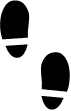 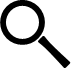 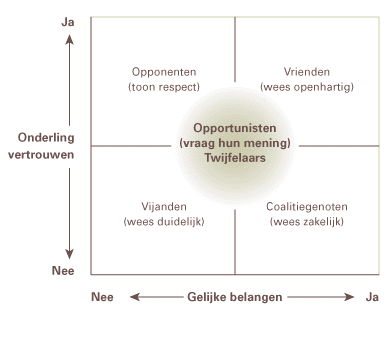 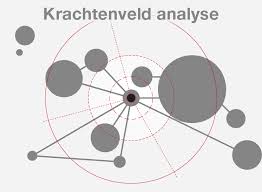 Aan de slag met de presentaties van jullie!
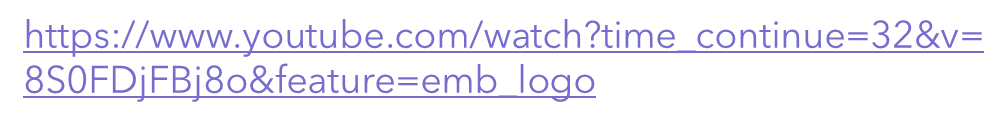 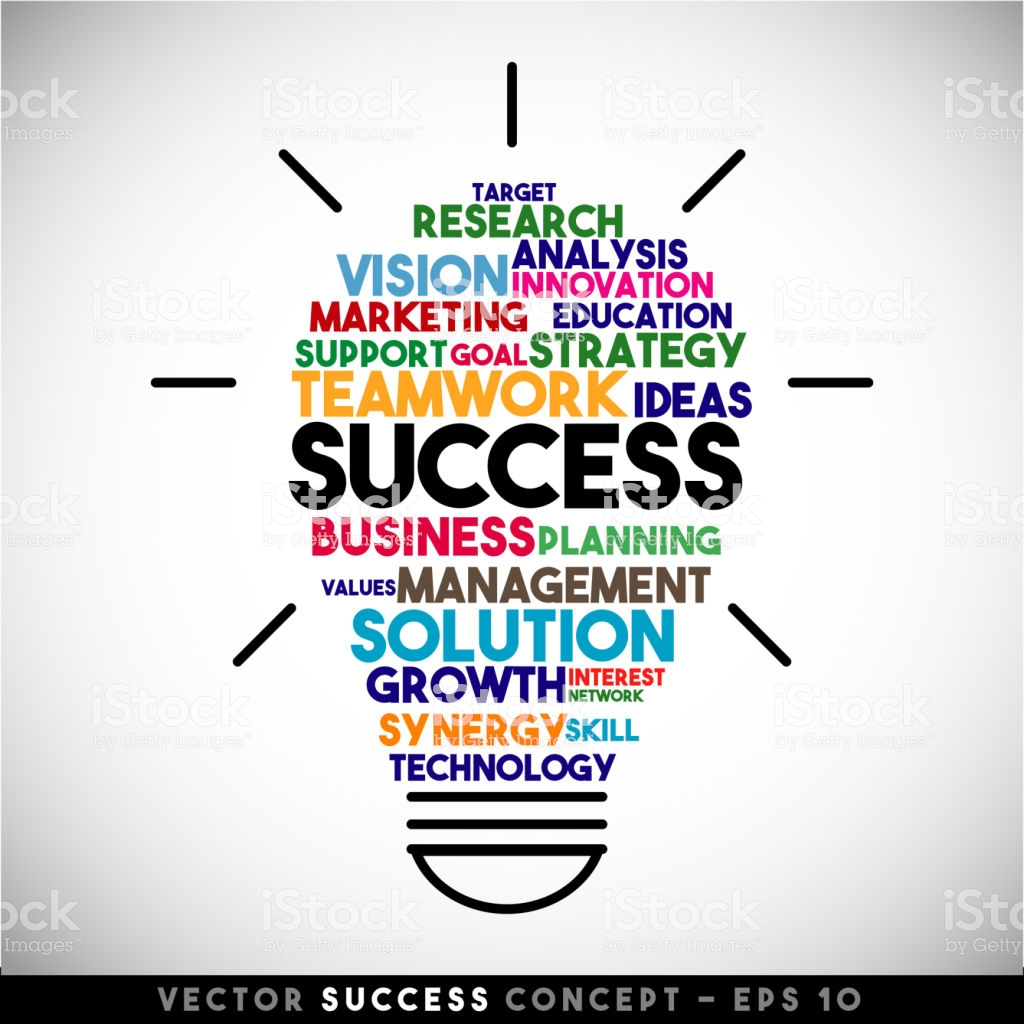 Hoe gaan we het doen?
Groepen presenteren om de beurt hun fase 1
Maximaal 5 minuten 
Na de presentatie vult iedere andere groep samen het ‘input sheet’ in en geeft die aan de presenterende groep.
We spreken niet na; als je vragen hebt over de input, ga na afloop bij elkaar op consult.
Ook de docenten vullen per groep een ‘input sheet’ in.
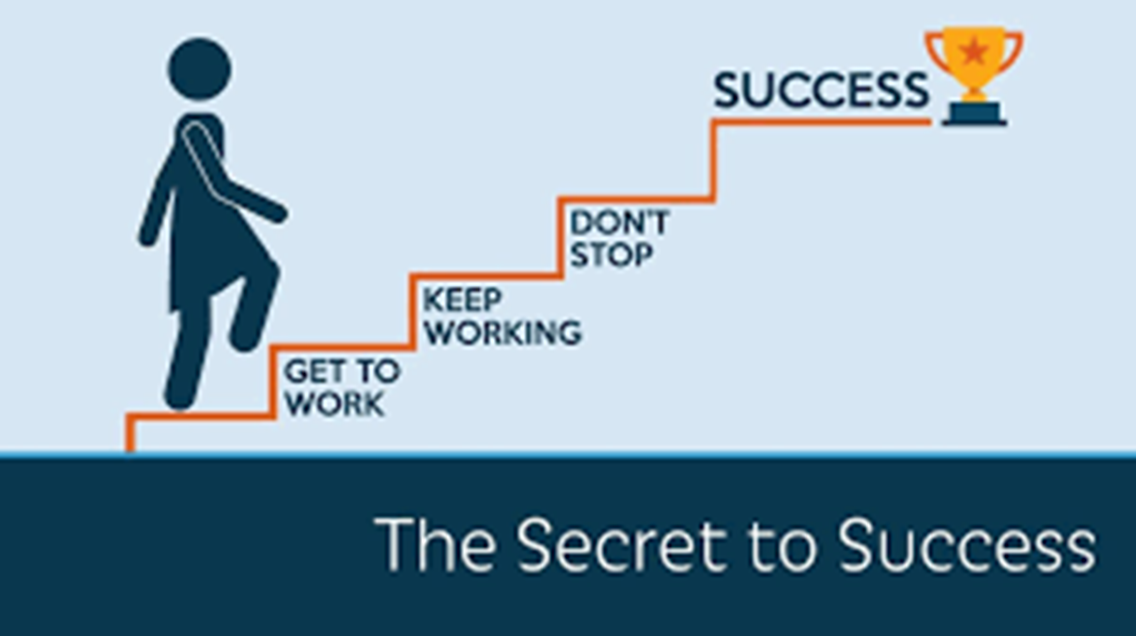